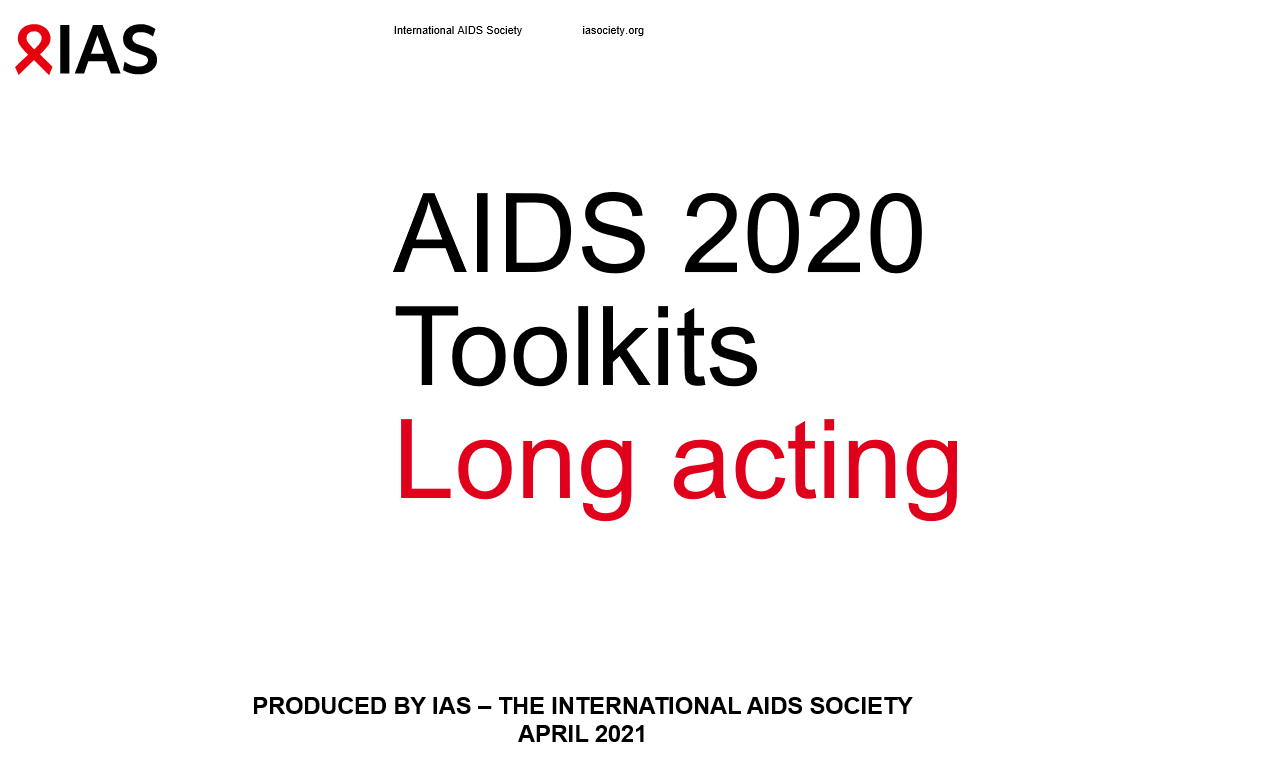 Contents
Introduction……………………………………………………………………………………………….....3
Opportunities and challenges in LA landscape ……………...………………………………………….5
Communities and long-acting products…………………………………………………………………..6
Long-acting PrEP……………………………………………..…………………………………………….7
Ensuring access to monoclonal antibodies…………………….………………………………………...8
HPTN 083 interim results…………………………………………………………………………………..9
Introduction
Long-acting (LA) formulations include patches, implants, or injectable drugs that last for a longer period of time than daily medication.
The shift from daily oral medication to weekly, monthly, and other LA formulations has been reported to have better adherence and health outcomes across many disease areas.
There are two anti-retrovirals in long-acting injectable formulations: cabotegravir (CAB) and rilpivirine (RPV), which present new opportunities for example in potentially addressing challenges of adherence (both treatment and prevention), and alleviating stigma potentially associated with taking daily oral medicines.

Lancet. Long-acting technologies for infectious diseases in LMICs. Available from: https://unitaid.org/assets/LancetComment.pdf
Unitaid. Long-acting technologies for the prevention and treatment of major infectious diseases. Available from: https://unitaid.org/assets/Unitaid-LA-compendium-November-2018-for-UTD-web-converted.pdf
MSF Access Campaign. UNTANGLING THE WEB: HIV MEDICINE PRICING & ACCESS ISSUES, 2020. 
	Available from: https://msfaccess.org/sites/default/files/2020-11/HIV_Brief_Untangling-the-Web_2020.pdf
Overview
Long-acting PrEP
Long acting
Opportunities and challenges
Communities
Monoclonal antibodies
HTPN083
Long actinglaOpportunities and challenges in long-acting landscape
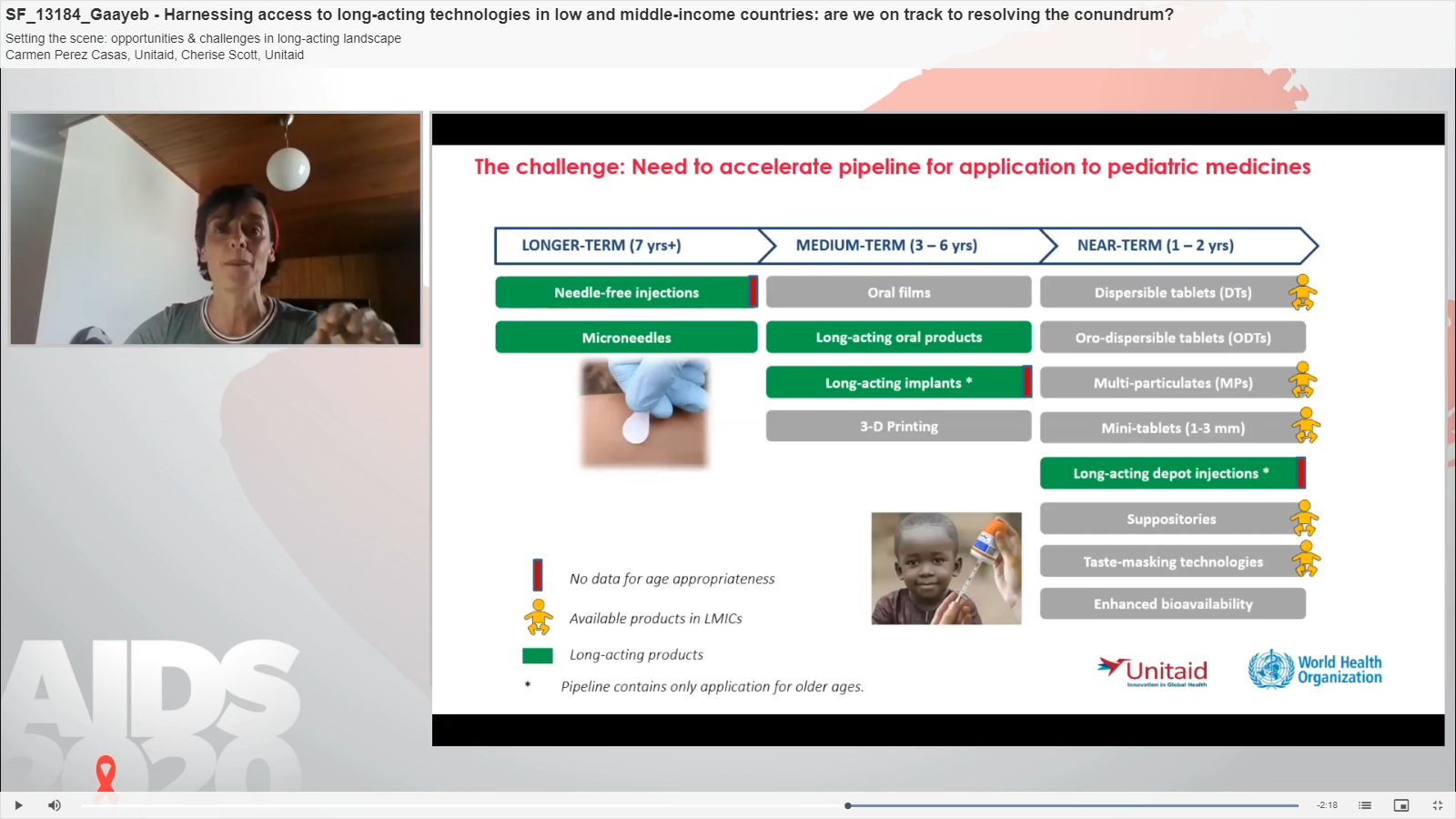 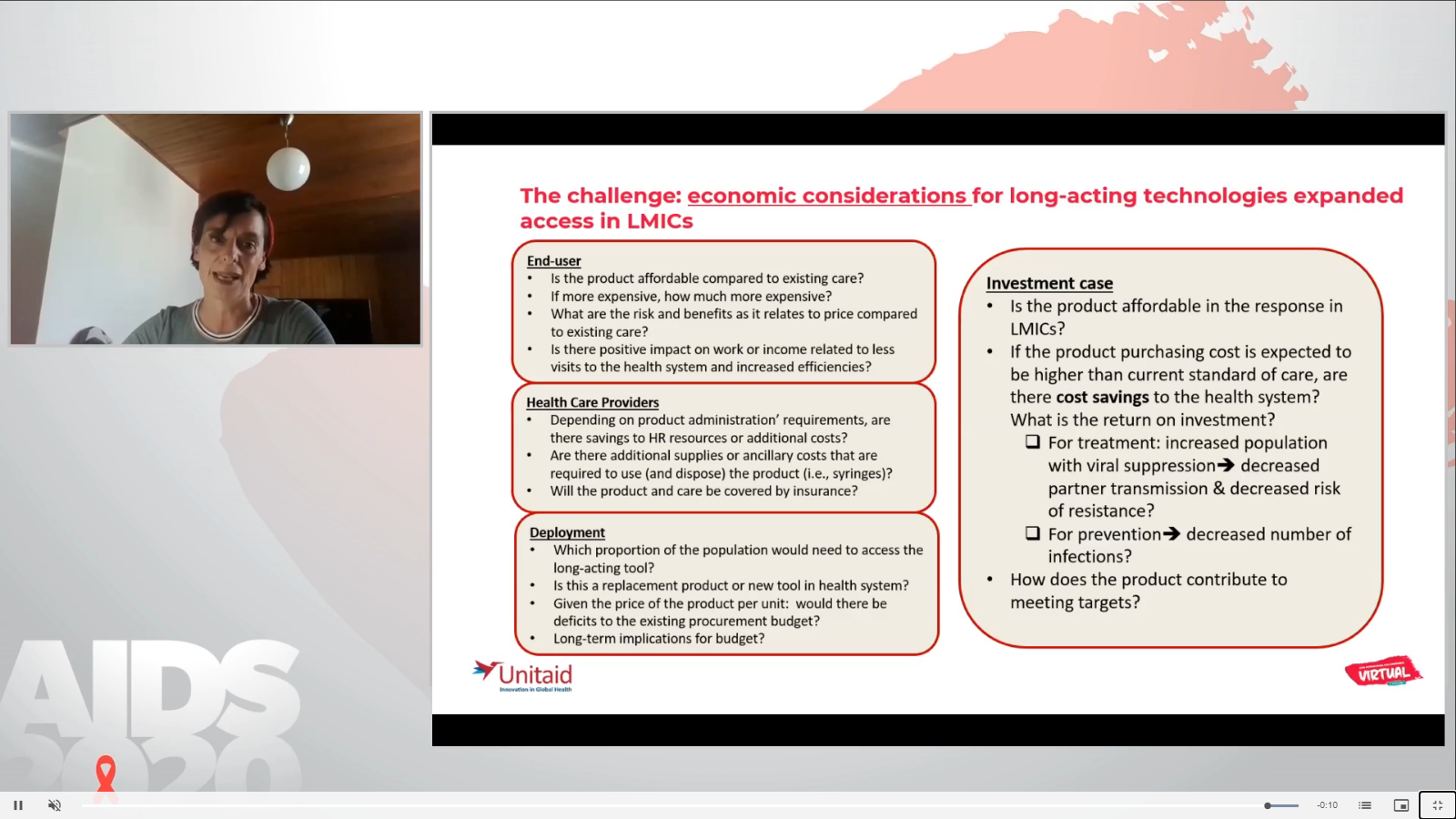 Carmen Perez Casas
[Speaker Notes: Long acting (LA)

Setting the scene: Opportunities and challenges in long-acting landscape
Progress in HIV and other co-infections in recent years has been colossal, but not sufficient to meet global goals. New medicines and ARTs are more efficient and safer, but there are challenges with the current standard of care. Oral tablets must be taken daily and for life, even when feeling healthy. The consequences of limited adherence and retention are severe for both the individual and public health level. Efficacy of the drugs is not translated into effectiveness of the drug; and viral suppression levels are not sufficient to control the viral levels. So we still see high morbidity and mortality; drug resistance may be increased; there is persistent transmission; and there are wasted resources for the global response. 
We have seen the success of long-acting technologies in overcoming challenges in other areas, such as schizophrenia, where long-acting injectables have revolutionized the management of the disease. Long-acting contraception, such as injectables and implants, are already taking place in low- and middle-income countries (LMICs), with a low-cost, high-volume market already possible. 
HIV within the infectious diseases pipeline is the most advanced for prevention and treatment. Long-lasting injectables are currently the closest in terms of delivery systems, with 10 products in development in the pipeline for HIV, including carbotegravir and monoclonal antibodies. 
Alternative ways are being explored that can simplify and reduce the cost of delivery. These include more client-friendly methods, such as microneedles patches, slow release implants that last one year, and intravaginal rings that harbour more than one drug. Lyndra gastric resident system, an oral long-lasting capsule, is also being investigated for HIV. Applications for paediatric medicines for long-acting treatments are very slow.
Long-acting formulations can indeed lead to a paradigm shift in LMICs if available, but products will have to be fit for purpose (ease of use; frequency of administration; safety; conditions for delivery; stability for different climate zones; complexity and cost of manufacture at scale; and target price) to ensure acceptance by users.
There are several economic considerations for funders to invest in long-acting products.]
Long actinglaCommunities and long-acting products
Key considerations
There is a need for ongoing education and dialogue with community stakeholders, well before new products are developed and marketed.
It is essential to building trust and support for long acting products.
Research is needed to better understand: 
Emerging challenges to inform strategies for communicating about concerns and for scaling up long-acting products
How long acting works in understudied populations
Attitudes and preferences of different populations to inform product development 
Due to cost, long acting may not be for everyone, but it is important to prioritize populations that may benefit the most from these products.
Imelda Mahaka
[Speaker Notes: Community preferences, major concerns and ideal characteristics of long-acting products

Long acting products present real and exciting opportunities for HIV prevention and treatment. 
ART is critical for viral load (VL) suppression and reducing HIV transmission and PrEP is just as critical for HIV prevention. 
Many people living with HIV report difficulty sustaining long-term adherence over the life span and, more recently, we are seeing the same trend for daily prevention/PrEP products. 
LA products can address some of the challenges that come with taking a daily pill/pills, like treatment fatigue, disclosure, stigma or undesirable side-effects, and have potential to reach hard-to-engage populations. 
LA potentially introduces aspects of choice, convenience and privacy and support long-term adherence, characteristics that are appealing to communities. 

Concerns and challenges
Tail of LA drugs: Drug resistance; reversibility; and drug-to-drug interactions
Adverse events (local and system): Injection/implant site pain or reaction; volume of injection/implant; scarring, especially with products like implants, injections, nodules
Frequency of visits: Short-term cycle products like once a week/month may reclutter health facilities. 
Adherence: Missed doses/s of LA – implications? What are the implementation challenges?
Stigma: May come with some products that are visible like patches or scarring with implants and injections
Misconceptions around LA products: Pregnancy, safety and effectiveness over time
Healthcare provider buy in: Who decides to recommend LA to client? HCP biases towards certain populations and products (AGYW, KPs) 
Cost: Pricing of LA products could be significantly higher than existing therapies, making them inaccessible

Ideal characteristics of long-acting technologies
Duration: Medium- to long-term cycles, e.g., 3, 6 months or more; community seems to lean towards duration tied to experience with products, e.g, Depo, implant
Setting: communities would like to move away from clinician based to individual. But communities understand that this takes time and careful planning
Self-management: Self-care products that can be self-administered, e.g., Sayana Press injectable, patch, ring; easy to administer; these are less painful; easy to remove (e.g., patch, ring); can increase choice, uptake and access; potential to reach hard-to-engage populations; self-care products should be buttressed by literacy, self-screening and self-monitoring
Less toxic and client friendly: Product with less side-effects and limited drug-to-drug interactions
Storage: No cold chain to allow access to those in settings where there is no power
Referral and support system: At clinic and/or community in the event one encounters challenges; use of buddy to buddy, CARGs, family, community health workers
Special considerations/populations: Children, e.g., administration to fit into growth monitoring and immunization schedule. Need for dose adjustments with weight changes; AYP/AGYW need products that speak to their preferences and lifestyle, e.g., patch, ring, implant; WCBP need products that fit into their lifestyles and offer protection from multiple risks, e.g., HIV, pregnancy, STIs (MPT). Ability/ east to remove should there be need e.g. ring, implant, patch. KPs need products that can address stigma and multiple risks; Highly mobile and displaced populations – need to fit lifestyle, consider storage
Multi-purpose: Especially for women who welcome dual/multi purposes like HIV/FP/STIs]
Long actinglaLong-acting PrEP
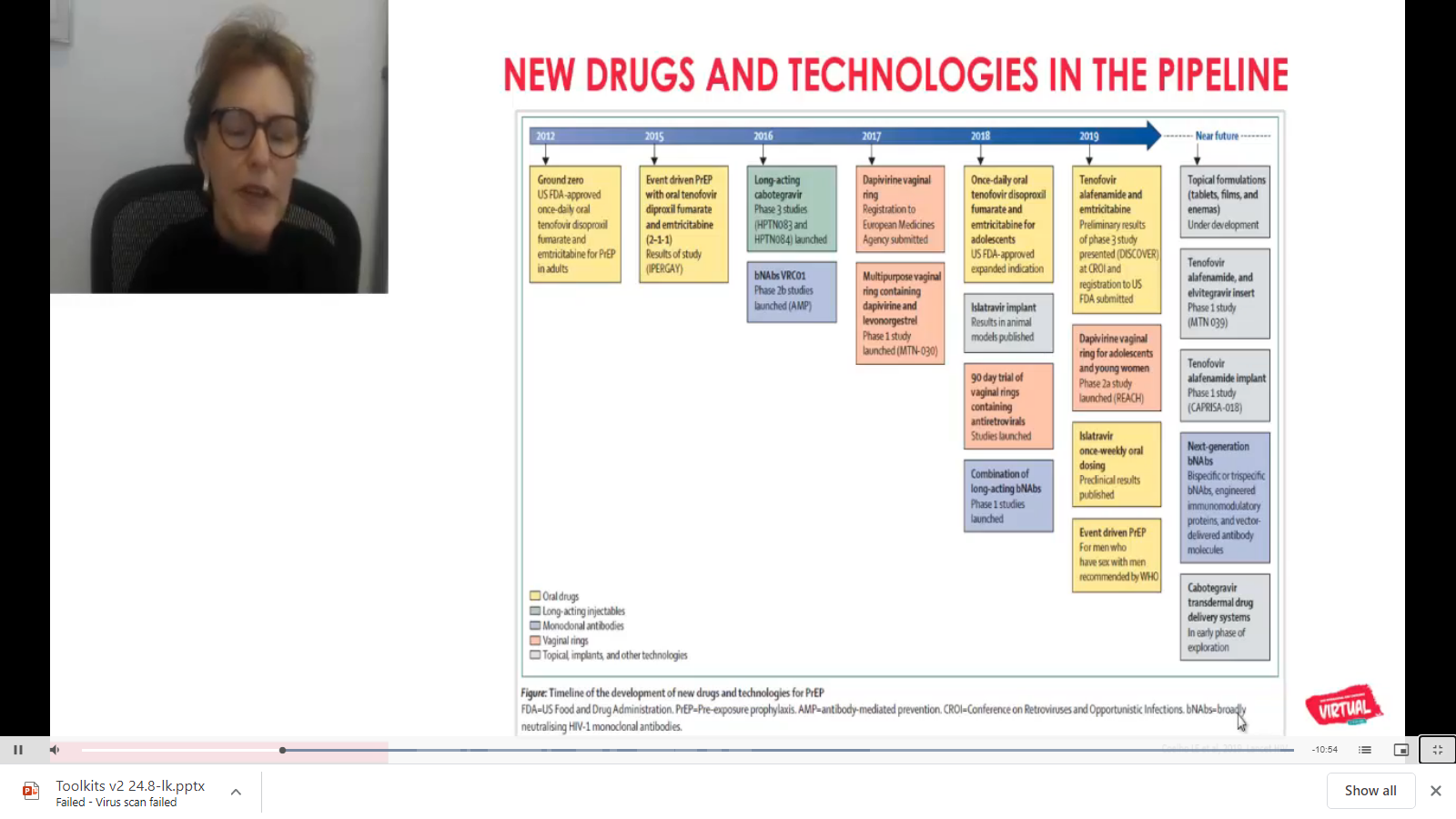 Beatriz Grinsztejn
[Speaker Notes: Results from RCTs and observational studies corroborate that oral TDF/FTC-based PrEP is protective against HIV acquisition across all types of exposures, sexes and gender identities. PrEP is recommended by WHO as the standard prevention regimen for individuals vulnerable to acquiring HIV. Additionally, PrEP plays an important role in reducing the number of new infections. One of the greatest challenges is maintaining adequate adherence and persistence over time. Long-acting injections, microneedle drug patch, subdermal implant, vaginal ring, wearable infusion pump and oral nanomedicine are being researched. 
Regarding the timeline of the development of new drugs and technologies for PrEP, expanding HIV prevention should be done while expanding PrEP coverage. Ensuring the introduction of new PrEP modalities increases access and reduces disparities in PrEP uptake. 
Historically, the introduction of evidence-based technologies into public health programmes has been fraught with delays that result in missed opportunities for impact. Sufficient preparatory evidence is critical for introduction into programmes at scale. The product registration timeline in LMICs is a concern. There are significant concerns about fundamental inequities in PrEP roll out globally. Introducing novel PrEP modalities is concomitant to expanding coverage, expanding access and reducing disparities in PrEP uptake. Differences in persistence on PrEP further exacerbate these inequities. 

HTPN 083 study design 
BACKGROUND: HPTN 083 is a phase 2b/3 randomized multicenter double-blind, double-dummy clinical trial of long-acting cabotegravir (CAB) compared to daily oral TDF/FTC for HIV PrEP; primary results have been presented. In this analysis we compare HIV incidence and efficacy of CAB-LA versus TDF/FTC in targeted subpopulations.METHODS: HIV-negative cisgender men who have sex with men (MSM) and transgender women (TGW) who have sex with men at increased HIV risk were randomized 1:1 to either active CAB + placebo TDF/FTC or active TDF/FTC + placebo CAB. Participants were offered open-label daily oral TDF/FTC after their last injection.
Planned enrolment was 4,500; it was increased to 5,000 for low pooled incidence at interim monitoring.
Protocol specified metrics to ensure representation of disproportionately affected populations: 50% or more under age 30; 10% or more transgender women; and 50% or more of US enrolment Black/African American.
4,565 cisgender men who have sex with men and transgender women who have sex with men were included in the analysis.
Average age was 28 years; 66% were under the age of 30 and 40% under the age of 25; 12% transgender women enrolment; 50% African American or Black enrolled in the US.

HPTN 083: Results 
The blinded portion of the trial was stopped at a pre-planned interim DSMB review on 14 May 2020.
The HIV rate in this study was very low, indicating that both products were highly effective.
Truvada is known to be highly protective against HIV when taken as prescribed, and it was also in this study. 
Even so, there were 3x as many HIV infections in participants who received daily oral Truvada as in those who received injectable cabotegravir. 
In 2018, the Biomedical Prevention Implementation Collaborative (BIOPIC) was create. It brings together a diverse group of over 100 HIV prevention experts with representation from all global stakeholder groups, such as civil society, donors, researchers , policy makers, normative agencies, programme managers and implementer,s with the view of using long-acting cabotegravir as an initial example to develop and finetune an overarching product introduction framework that can be adapted to any future biomedical prevention product. 

System and provider level opportunities and challenges 
Implementation science studies are key to see how to translate the clinical trial study results to the field, taking into account the health systems and targeted population perspectives. To this end, formative studies of use and preferences are critical to: a) better characterize sub-population preferences for delivery modalities; b) describe reasons for preference that can be addressed through communication strategies; and c) for use for target setting and planning for impact. Mathematical modelling and studies of impact, cost and cost effectiveness are also needed. 

Promote effective, equitable access, and engagement with emerging long-acting prevention modalities. 
Implementation of long-acting PrEP should build on knowledge gained from implementation and scale up of relevant biomedical interventions, e.g., ART, oral PrEP programmes. 
There is potential to address achievement gaps that persist with daily oral.
System capacity assessments: given large r number of visits than with oral PrEP; duration of appointment may be longer.
Location of service delivery, such as community-based services, pharmacies, mobile health vans, in-home services.
Tracking system of injections
Retention system 
Supply chain and logistics

Provider-level challenges and opportunities. 
The product Good safety profile -> easier implementation; intramuscular injection therapy -> possibility of DOT; knowing that your patient received every dose; also implies tracking to ensure patients return for visits. 
Discreet product -> impactful in places and populations where stigma is rampant
PK “tail” duration -> understanding of HIV susceptibility, DDI, and toxicity
	- At risk individuals choosing to transition off LAI could transition to oral TDF/FTC or oral CAB for ongoing biomedical protection during the tail. 
	- Individuals no longer at risk would in theory not require additional interventions. 
Need of reload if more than 16 weeks without injection.
The interface with the health system: Leverage lessons learnt from oral PrEP roll out; provider-level factors may impact in promoting and sustaining health inequities; understanding providers, facilitators and barriers to provide prevention products that could potentially affect the roll out of a long-acting injectable product. 
Providers are an unrecognized hard-to-reach or hard-to-engage population.
The client: Increasing provider awareness and training on the new PrEP modalities; developing training packages and the global toolkit for CAB-LA delivery; leveraging lessons learned from their oral PrEP delivery practices; assessing attitudes on provision of injectable PrEP for a range of target populations; identifying strategies that mitigate against unconscious and implicit biases in provider decision making and behaviour; determining optimal messages and impacts on provider behaviour for events such as missed visits, side-effects, continued use, risk identification and myths and misconceptions; shared decision making; most in need for LA-ART may also struggle with continuation of injections in a timely manner; management of individuals who want to interrupt injections; and management of reloading after missed visits. 

Gaps in knowledge
Renal and liver insufficiency 
Transgender women with silicone 
Pregnant and breastfeeding women
Oral lead-in
Alternative injection sites]
Long actingla Ensuring access to monoclonal antibodies
Shelly Malhotra
[Speaker Notes: Ensuring access to monoclonal antibodies
Monoclonal antibodies show tremendous potential in the field of HIV prevention. They are generally safe, long acting and potent, but they are not widely available to those that most that need them. 
The barriers to access are high cost; low suitability in resource-limited settings; lack of awareness role in HIV prevention; limited availability; lack of access mechanisms to bridge access through GAVI, TGF and PEPFAR who are not currently integrating antibodies in their portfolios; lack of prior LIC/LMIC experience for implementers, users and policy makers. 

Access to mAbs for HIV prevention will require working along the product development continuum. Planning for access must be end-to-end, from product design through delivery and uptake. 

Ensuring acceptability and broad adoption
Acceptability
End-user acceptability determined to inform product design
Delivery requirements mapped to shape product development strategies
Preferred product characteristics defined through broad stakeholder input
Adoption
Awareness built about mAbs & the need for improved access: 
Expanding access to monoclonal antibody products report to be launched
Pathways to global access for novel HIV prevention technologies
Roadmap developed of collective key actions to support research, development and access. 
Ensure affordability and broad availability early in development ensure product optimization; reduce service delivery costs; health economic assessment; innovative partnerships; low cost manufacturing and broad registration and distribution. 

Collective action and new models are needed to support sustainable access to monoclonal antibodies.

Learning platforms and innovative partnership models from the COVID-19 experience can inform novel strategies for future HIV bnAb access.]
Long actinglaHPTN 083 interim results
HIV incidence CAB versus TDF/FTC
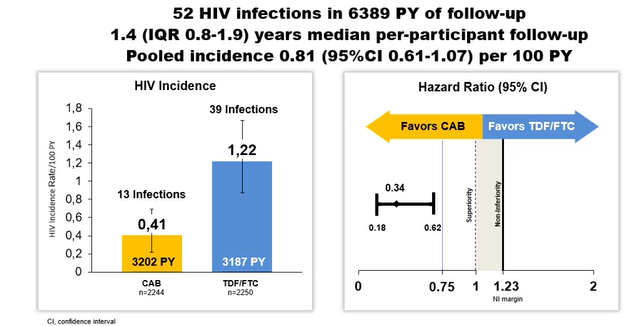 Raphael Landovitz, OAXLB0101
[Speaker Notes: HPTN083 interim results: Pre-exposure prophylaxis (PrEP) containing long-acting injectable cabotegravir (CAB-LA) is safe and highly effective for cisgender men and transgender women who have sex with men 

BACKGROUND
HPTN 083 is a Phase 2b/3 randomized multicentre double-blind, double-dummy clinical trial evaluating safety and efficacy of long-acting injectable cabotegravir (CAB) compared with daily oral TDF/FTC for HIV PrEP. It is implemented at 43 sites in Africa (South Africa), Asia (Thailand, Vietnam) Latin America (Argentina, Brazil, Peru) and the United States among men who have sex with men and transgender women, age 18+. Risk: any nCRAI, at least 5 partners, stimulant drug use, incident rectal or urethral STI (or incident syphilis) in past six months; generally good health; no HBV or HCV; no contraindication to gluteal injections, seizures, gluteal tattoos/skin conditions. Planned enrolment 5,000: protocol specified metrics to ensure representation of disproportionately affected populations of at least 50% under age 30, at least 10% transgender women, and at least 50% of US enrolment Black/African American.

4,565 cisgender men who have sex with men and transgender women who have sex with men were included in the analysis. 

Primary efficacy endpoint: incident HIV infections during blinded comparison primary safety endpoint; G2 or higher clinical and laboratory Aes.

The blinded trial was stopped at a pre-planned interim DSMB review in May 2020.
METHODS
HIV-uninfected men who have sex with men and transgender women at increased HIV risk were randomized 1:1 to either active CAB + TDF/FTC placebo (oral cabotegravir (CAB) for five weeks, then IM injections every eight weeks for 148 weeks) or active TDF/FTC+CAB placebo (oral placebo for five weeks, then placebo injections on the same schedule). All participants were offered daily oral TDF/FTC for 48 weeks after their last injection. The primary endpoints were incident HIV infection and grade 2 or higher clinical and laboratory events.
RESULTS
Participants were enrolled at 43 sites in Africa, Asia, Latin America and the US (N=4566). Median age: 26y (IQR 22-32); 12%TGW (n=567); 50% of US participants were Black (n=844). Participant retention at 6, 12 and 24 months was 91%, 87% and 74%, respectively. Fifty-two incident HIV infections were observed over 6,385 person-years, with overall HIV incidence 0.81% (95% CI 0.61-1.07); 39 infections were in the TDF/FTC arm (incidence 1.22%, 95% CI 0.87-1.67); 13 infections were in the CAB arm (incidence 0.41%, 95% CI 0.22-0.69%); HR: 0.34 (95% CI 0.18-0.62). Blinded study product injections covered 92% of person-years. Adherence to oral TDF/FTC was high; in a random subset of 372 TDF/FTC participants, 87% had plasma samples with detectable concentrations and 75% had concentrations consistent with daily dosing. CAB and TDF/FTC were both well tolerated; most adverse events were mild/moderate and balanced between arms. Injection site reactions, pyrexia and hypertension were significantly more common in CAB participants; nausea was significantly more common in TDF/FTC participants. Injection intolerance led to discontinuation in 46 (2.2%) active CAB-LA recipients and was associated with the severity of the intolerance/reaction.
CONCLUSIONS
CAB and TDF/FTC were both safe and highly effective for PrEP in HPTN 083, with estimated HIV incidence in the CAB arm 66% lower than in the TDF/FTC arm. CAB is the first injectable agent proven effective for HIV PrEP. A companion trial in cisgender women is ongoing.]